Sisteme de operare
Cursul #10Memoria virtuală
Răzvan Daniel ZOTA
Facultatea de Cibernetică, Statistică și Informatică Economică
zota@ase.ro
https://zota.ase.ro/so
1
Conţinut
Memoria – tipuri de memorie – ierarhia de memorie
Memoria virtuală (MV)
Algoritmi de interschimbare a paginilor în cazul MV
O ierarhie a memoriei
Memoria
principală
Cache
Regiştrii UCP
Memorie 
secundara
Magistrala I/E
Magistrala de memorie
“Piramida memoriei”
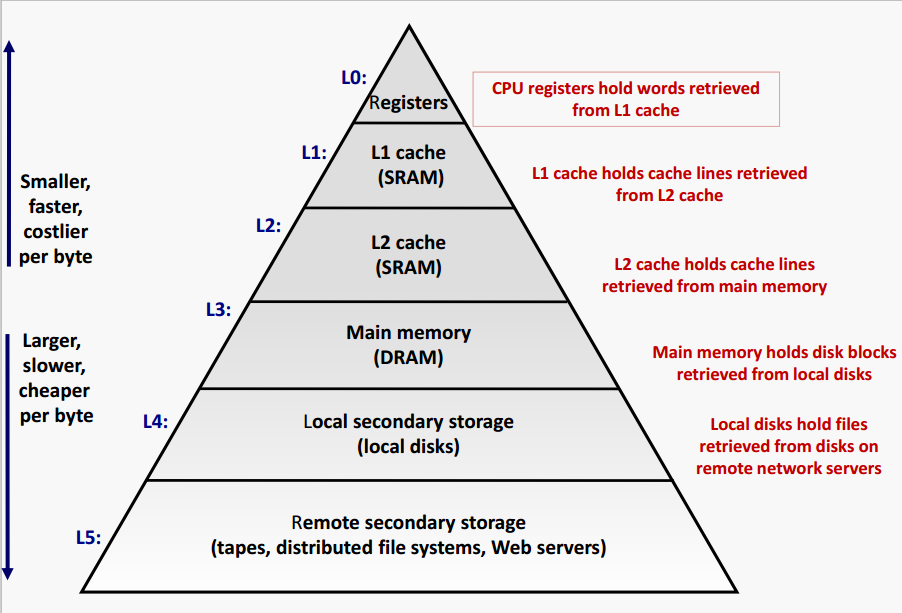 [Speaker Notes: Mai multe informatii despre nivelele de memorie cache: https://www.computerhope.com/issues/ch001371.htm]
Memoria
principală
Cache
Regiştrii UCP
Memoria 
secundara
Creşte preţul
Magistrala I/E
Magistrala de memorie
Creşte dimensiunea/timpul de acces
Tipuri de memorie
Diferențele între DRAM, SRAM, disk și UCP
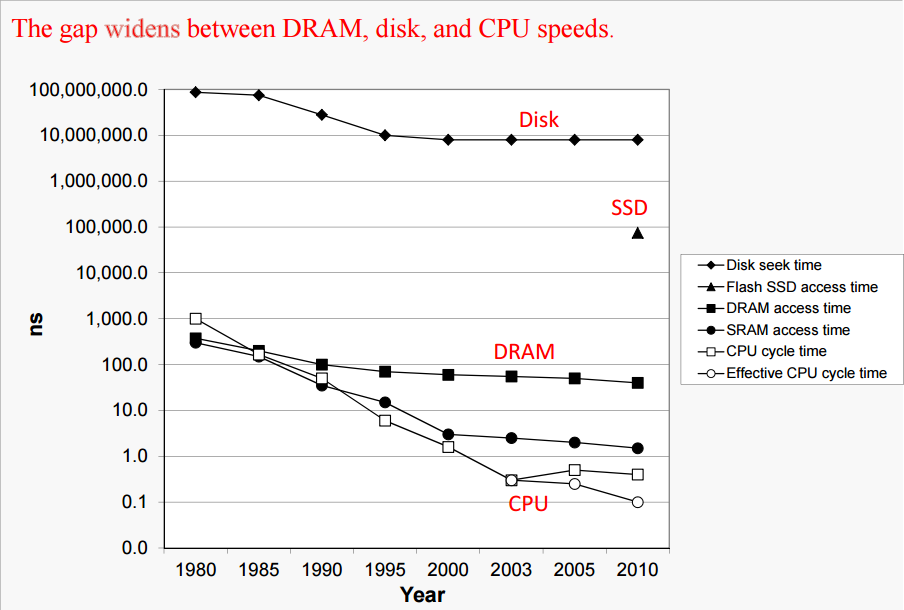 The gap between DRAM, SRAM, disk and CPU (cont.)
Evoluție similară până în 2015 și zilele noastre:
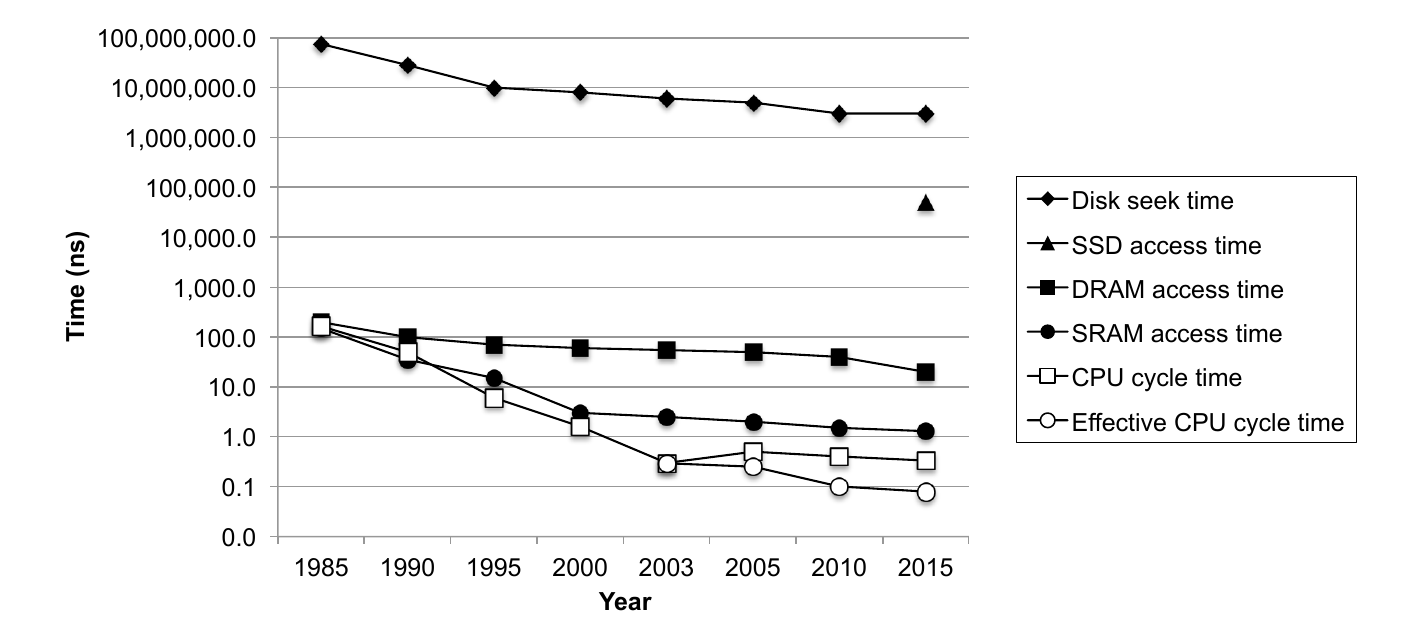 Memoria cache
Tip de memorie mică, ultra-rapidă, existentă pe cipul microprocesorului (sau foarte aproape de acesta), ce conţine cele mai recent accesate date sau instrucţiuni de cod.
“Principiul localizării” : Programele au tendința să folosească date sau instrucțiuni provenite de la adrese de memorie apropiate sau identice cu cele recent folosite.
Sub-principiul “localizării temporale” – Datele sau instrucțiunile recent folosite vor fi cel mai probabil folosite din nou în viitorul apropiat. Din acest motiv, respectivele elemente sunt plasate în memoria cache, de unde sunt accesate rapid.
Sub-principiul “localizării spațiale” – Articolele ce au adrese din vecinătatea celei deja utilizate  anterior – au tendința de a fi referite imediat în viitor.
Memoria cache
“Cache hit” – datele sau instrucțiunile necesare se află în cache
“Cache miss” – în acest caz datele sau instrucțiunile necesare nu se află în cache, astfel că un bloc de dimensiune fixă de date ce conţine elementele necesare sunt extrase din memoria principală şi introduse în cache.
Timpul de răspuns necesar pentru un “cache miss” depinde atât de latenţa memoriei cât şi de bandwith – ce determină timpul în care va fi citit întregul bloc. Un “cache miss” administrat hardware va determina de regulă o pauză în funcţionarea UCP, până în momentul în care sunt disponibile datele.
https://sabercomlogica.com/en/a-case-study-intel-nehalem-i7-coherence-in-cache/
http://csillustrated.berkeley.edu/PDFs/handouts/cache-3-associativity-handout.pdf
Memoria cache
Cache hit
Cache miss
[Speaker Notes: http://courses.cs.vt.edu/cs2506/Fall2014/Notes/L14.MemoryHierarchy.pdf]
UCP
8 MB SRAM 
cache
Timp de acces: 1-2 ns
UCC
Unitatea de control cache
Magistrala de   sistem
16 GB DRAM
Memoria principală
Timp de acces: 50 ns
Subsistemul de 
Intrare/Ieşire
Arhitectura simplificată a unui procesor:Memoria cache şi controller-ul de memorie cache
[Speaker Notes: Arhitectura unui procesor modern: https://sabercomlogica.com/en/a-case-study-intel-nehalem-i7-coherence-in-cache/]
UCP
UMM
Memoria  SRAM 
cache
Unitatea de management 
a memoriei
Magistrala de sistem
Memoria principală
 DRAM
Subsistemul de 
Intrare/Ieşire
Arhitectura simplificată a unui procesor:Unitatea de management a memoriei virtuale
Memoria virtuală
Memoria virtuală – Reprezintă, pe scurt, folosirea hard-disk-ului ca o extensie a memoriei RAM, astfel încât dimensiunea efectivă a memoriei utilizabile să crească corespunzător. În acest mod putem avea o memorie virtuală de dimensiuni mari chiar cu o memorie fizică (RAM) de dimensiuni reduse.
Pagini de memorie
Disk
Harta memoriei 
(memory map)
Memoria fizică (RAM)
Memoria virtuală
Memoria virtuală
Nu toate datele (sau instrucţiunile) pot fi la un moment dat în memoria principală. În cazul utilizării memoriei virtuale, atunci unele dintre acestea se pot afla pe disc. Spaţiul de adresare este, de regulă, împărţit în blocuri de lungime fixă – denumite pagini. La un moment dat, paginile se află fie în memoria principală, fie pe disc.
Atunci când este nevoie de un obiect care nu este în cache sau în memoria principală, apare un “page-fault” – moment în care întreaga pagină este mutată de pe disc în memoria principală. Aceste așa numite “page-faults” duc la întârzieri și presupun apariția procedeului de swapping. Swapping-ul reprezintă mecanismul prin care un obiect poate fi expulzat temporar din memoria principală pe disc, iar apoi încărcat înapoi în memorie pentru a își continua execuția. 
Între memoria cache şi memoria principală are loc aceeaşi relaţie ca şi cea existentă între memoria principală şi disc.
[Speaker Notes: Disc=hard-disk/ssd]
Memoria virtuală
În orice moment, un calculator rulează mai multe procese, fiecare având propriul spaţiu de adrese de memorie. Din această cauză, a apărut necesitatea partajării unei părţi a memoriei între mai multe procese.
Inerentă unei astfel de abordări, este o schemă de protecţie ce restricţionează accesul proceselor la blocuri de memorie ce aparţin altor procese. Majoritatea formelor de memorie virtuală reduc, de asemenea, timpul de pornire a unui program, deoarece nu tot codul sau toate datele trebuie să fie deja în memoria fizică înainte ca programul să înceapă.
Blocurile de memorie în cazul MV sunt denumite pagini sau segmente. UCP folosește adresele virtuale, translatate în adrese fizice, pentru a accesa memoria principală. Această operațiune se numește maparea memoriei sau translatarea adreselor.
Paginarea
Paginarea reprezintă  tehnica prin care memoria fizică este împărțită în blocuri de lungime fixă denumite pagini (dimensiunea este o putere a lui 2, cu valori între 512-8192 bytes). 
În momentul în care un proces trebuie să se execute, paginile corespunzătoare ale acestuia sunt încărcate în cadrele libere de memorie. Spațiul logic de adrese al unui proces poate fi non-contiguu, iar unui proces i se alocă memorie fizică indiferent dacă există cadre libere de memorie sau nu. 
SO ține cont de toate cadrele de memorie libere, având nevoie de n cadre libere pentru a rula un program de n pagini. 
Adresa generată de UCP este compusă din:
 Numărul paginii (p) – utilizat ca un index într-o tabelă de pagini ce conține adresa de bază a fiecărei pagini din memoria fizică; 
Offset-ul paginii (d) – unde offset-ul (sau deplasamentul) este combinat cu adresa de bază pentru a defini adresa memoriei fizice.
Paginarea
Modalitatea de funcționare a paginării:
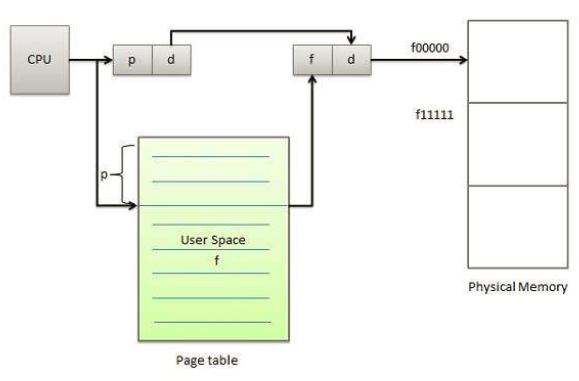 Programul A
Programul B
Hard disc
Memoria fizică
Cererea de pagini
Cererea de pagini (demand paging) – În momentul în care o pagină de memorie este referită (fie că este vorba despre cod sau date) şi ea nu se află în memorie, atunci aceasta este adusă (în memorie) de pe disc (prin intermediul unui swapper sau pager) şi se re-execută instrucţiunea
Nr paginii
Bit valid/invalid
1
1
1
1
0
Tabela de pagini

0
Nr paginii
Bit valid/invalid
Rezident
1
1
0
0
Cererea de pagini
Regula spune că cererile de pagini din memoria externă (page faults) se produc rareori.
Implementarea în practică a acestui procedeu implică existența unui bit “rezident„ în tabela de pagini. Acest bit “rezident„ ne arată dacă pagina este sau nu în memorie. 
Uneori se utilizează termenul "valid" pentru a indica rezidenţa în memorie. O pagină “invalidă" este astfel o pagină nerezidentă sau care are o adresă ilegală.
Totodată, se pot folosi implementări ce utilizează doi biți în acest sens. Unul dintre biți ne indică faptul că pagina este validă, iar cel de-al doilea ne arată dacă pagina este în memorie sau nu.
Page faults
Paşii ce se urmăresc în cazul unui “page fault”
 Pp. că a apărut un page fault: procesul necesită o pagină ce nu este rezidentă în memorie. Atunci administrarea acestei operații se face conform următorilor pași (vezi următorul slide): 
1. Verifică în tabela de pagini dacă referinţa de memorie este validă sau nu.
2. Dacă este validă dar pagina nu este rezidentă, se încearcă obţinerea acesteia din memoria secundară.
3. Se caută şi se alocă un cadru (frame) liber (o pagină de memorie fizică neutilizată în prezent – poate fi necesară eliberarea unei pagini de memorie).
4. Se planifică o operaţie de disc pentru a se citi acea pagină din memoria secundară în cadrul nou alocat.
5. După scrierea paginii în memorie se modifică tabela de pagini - pagina este acum rezidentă.
6. Se reporneşte instrucţiunea ce a generat page fault.
Memoria virtuală
Sistemul de 
Operare
Obţinerea paginii din memoria secundară
3
2
Referinţă la tabela de pagini
Trap
Se încarcă P
1
Repetarea instrucţiunii
6
Tabela de pagini
Cadru liber 
de memorie
Refacerea tabelei de pagini
Copierea paginii în memoria principală
5
4
Paşii administrării unui “page fault”
Memoria fizică
Memoria virtuală – înlocuirea paginilor
În cazul supra-alocării memoriei trebuie să renunţăm la ceva deja existent în memorie.
Supra-alocarea apare atunci când programele au nevoie de mai multe pagini de memorie decât cele existente fizic.
Metoda de abordare: Dacă nici o pagină fizică nu este liberă, se caută una care nu este utilizată la momentul respectiv şi se eliberează, conform următorilor paşi:
1. Se caută pagina pe disc.
2. Se caută un cadru liber.
      a. Dacă există, se foloseşte
      b. Altfel, se selectează o pagină “victimă”
      c. Se scrie pagina “victimă” pe disc.
 3. Se citeşte noua pagină în cadrul eliberat. Se modifică tabela de pagini.
 4. Se reporneşte procesul.
Bit valid/invalid
Pagina
Copierea paginii “victimă” pe disc
Bitul se modifică în “invalid”
1
p1
2
Victima
p1
v
SWAP
p2
p2
i
4
3
Bitul se modifică în “valid”
Copierea paginii necesare de pe disc în memorie
Tabela de pagini
Memoria fizică
Memoria virtuală – înlocuirea paginilor
Modalitatea de funcționare a mecanismului de înlocuire a paginilor
Algoritmi de înlocuire a paginilor: FIFO
Algoritmul FIFO (First In, First Out)
În momentul supra-alocării putem fie interschimba pagini de pe disc, fie supra-scrie anumite pagini. 
Întrebarea este: “Ce pagini vor fi înlocuite, pentru a minimiza numărul de page faults?“
Considerăm următorul exemplu drept şir de referinţă pentru câteva pagini de memorie ce vor fi executate:
Şir de referinţă: 1, 2, 3, 4, 1, 2, 5, 1, 2, 3, 4, 5
1
5
4
FIFO – caracteristici:
Uşor de implementat dpdv conceptual.
Se poate folosi fie un “time-stamp” pentru pagini, fie o organizare într-o coadă. (Coada reprezintă implementarea cea mai uşoară).
2
10 “page faults”
1
5
3
2
4
3
Şir de referinţă: 1, 2, 3, 4, 1, 2, 5, 1, 2, 3, 4, 5
1
4
2
6 “page faults”
3
4
5
Şir de referinţă: 1, 2, 3, 4, 1, 2, 5, 1, 2, 3, 4, 5
Algoritmi de înlocuire a paginilor: Înlocuirea optimă
Reprezintă o politică de înlocuire a paginilor care au cea mai mică rată “page fault”.
Algoritm: se înlocuieşte pagina care nu va fi utilizată pentru cea mai lungă perioadă de timp.
Imposibil de implementat în practică.
1
5
2
8 “page faults”
3
5
4
4
3
Şirul de referinţă: 1, 2, 3, 4, 1, 2, 5, 1, 2, 3, 4, 5
Algoritmi de înlocuire a paginilor: LRU (Least Recently Used)
În acest caz, se înlocuieşte pagina care nu a fost utilizată pentru cea mai lungă perioadă de timp; rezultatele practice sunt bune.
Variante de implementare:
 Folosirea unui ”Time stamp” pentru pagini  - înregistrarea ultimei utilizări.
 Listă de pagini
[Speaker Notes: Tema: nou sir de referinta:
1, 2, 3, 4, 5, 4, 3, 2, 1, 2, 5, 4, 3]
O introducere în MV - Linux
Memoria virtuală în cazul Linux-ului: https://www.tldp.org/LDP/sag/html/vm-intro.html